государственное бюджетное общеобразовательное учреждение Самарской области                                        средняя общеобразовательная школа №4 имени Героя Советского Союза  Д.И. Левина  
    городского округа Сызрань Самарской области, структурное подразделение, реализующее общеобразовательную программу дошкольного образования, «Детский сад №56»


«Использование метода совместного рисования в работе с детьми с расстройствами аутистического спектра»
г. Сызрань
2023
Учитель-дефектолог Дмитриева О.С;
Воспитатель Кузнецова Т.В.
Особенности детей с РАС:
уход в себя, нарушение коммуникативных способностей;
проявление стереотипии в поведении;
различные страхи и сопротивления изменениям в окружающей обстановке;
боязнь телесного и зрительного контактов;
характерное, особое нарушение развития речи
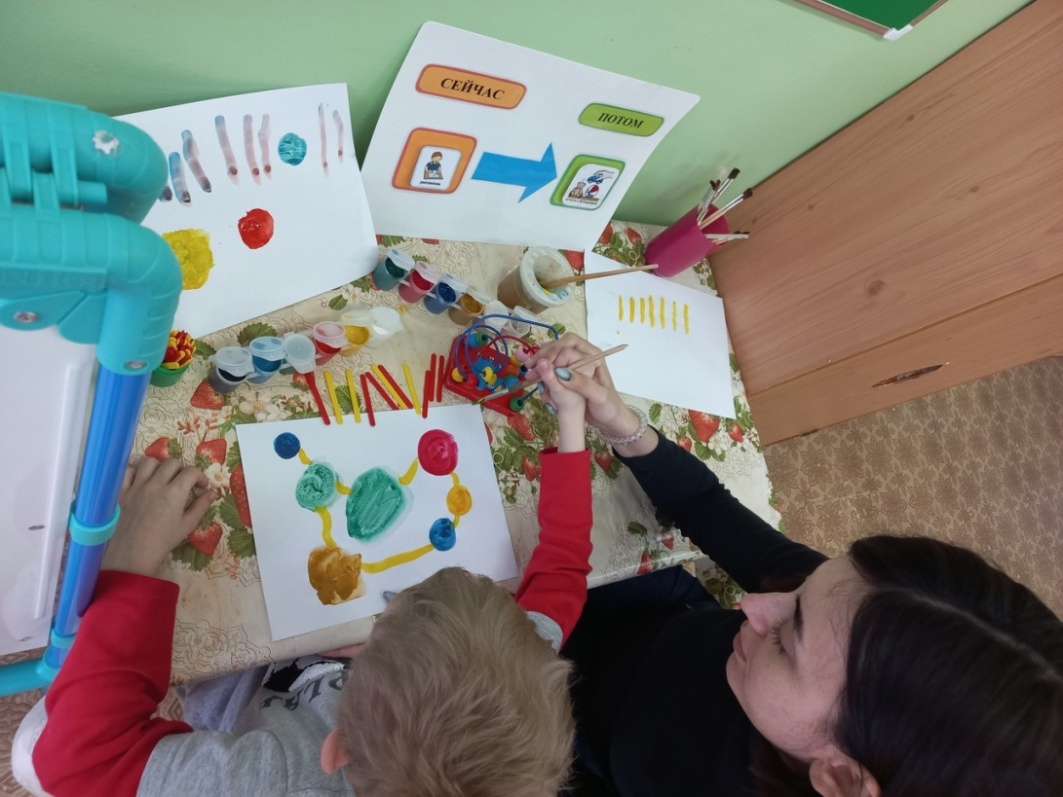 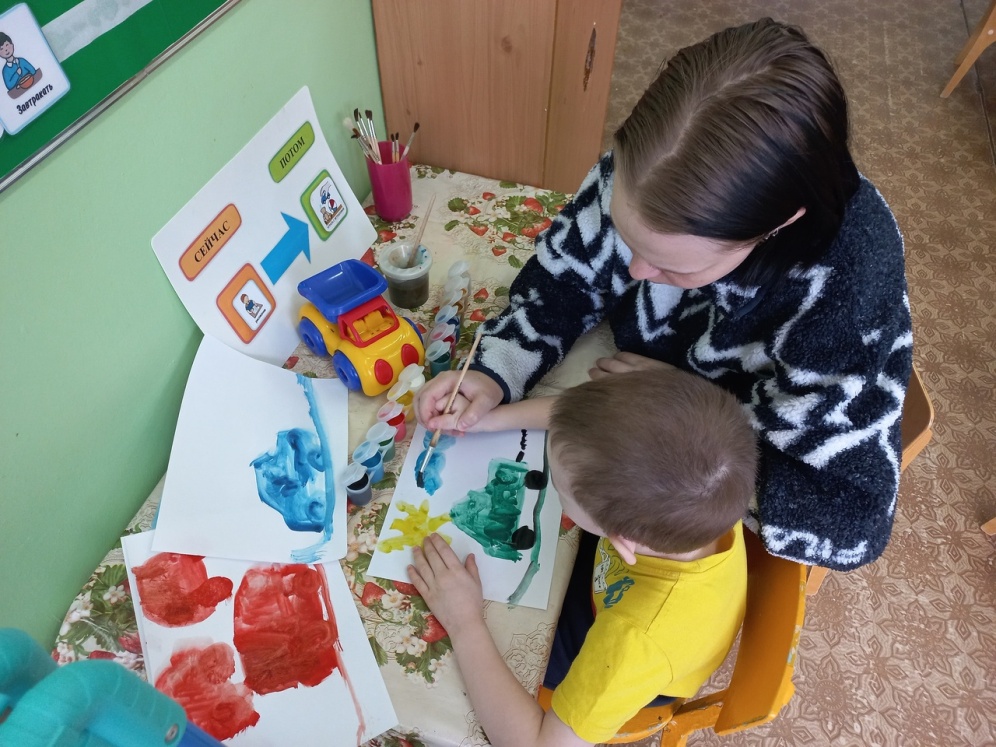 Совместное  рисование предполагает:
ознакомление с окружающим
развитие познавательной активности ребенка
развитие речи и жестов
Этапы развития совместного рисования
1 этап – налаживание эмоционального контакта, привлечение интереса  к новому виду деятельности.
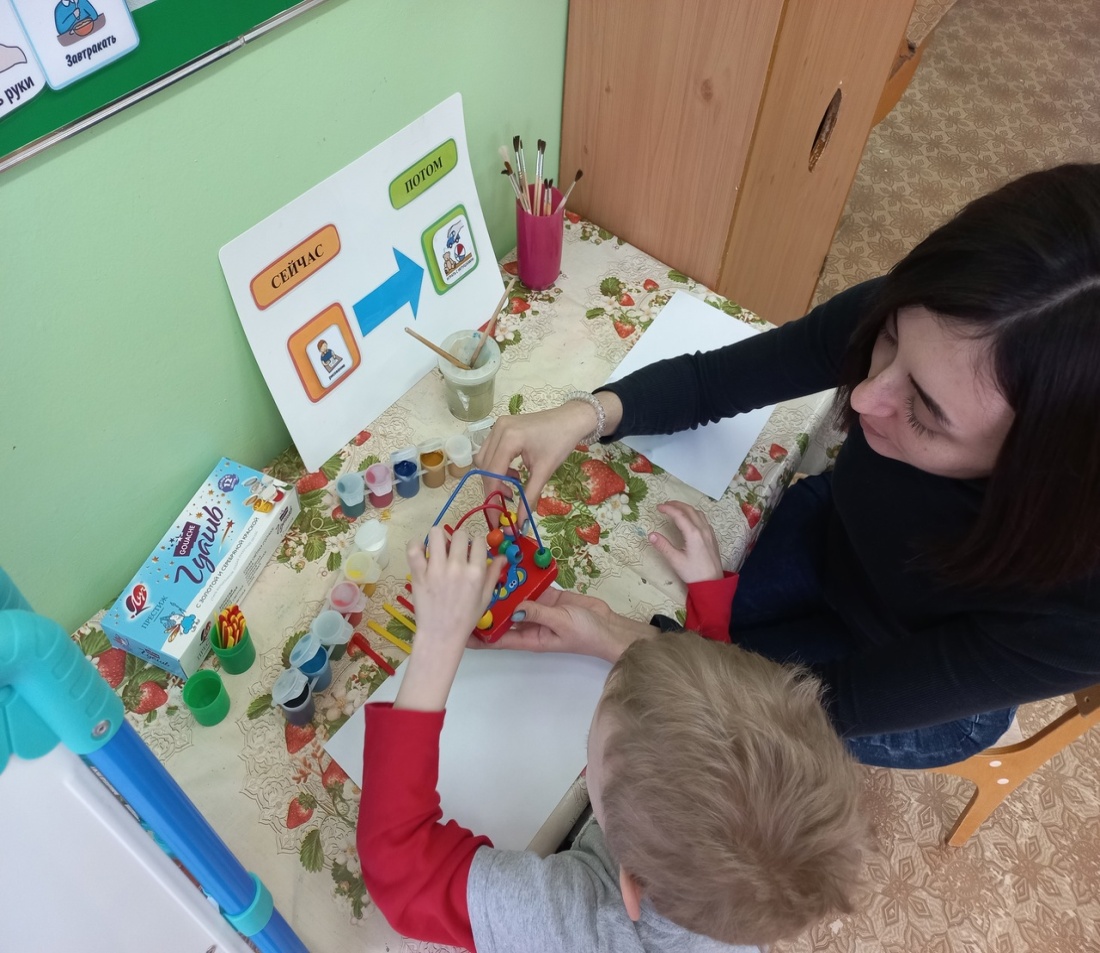 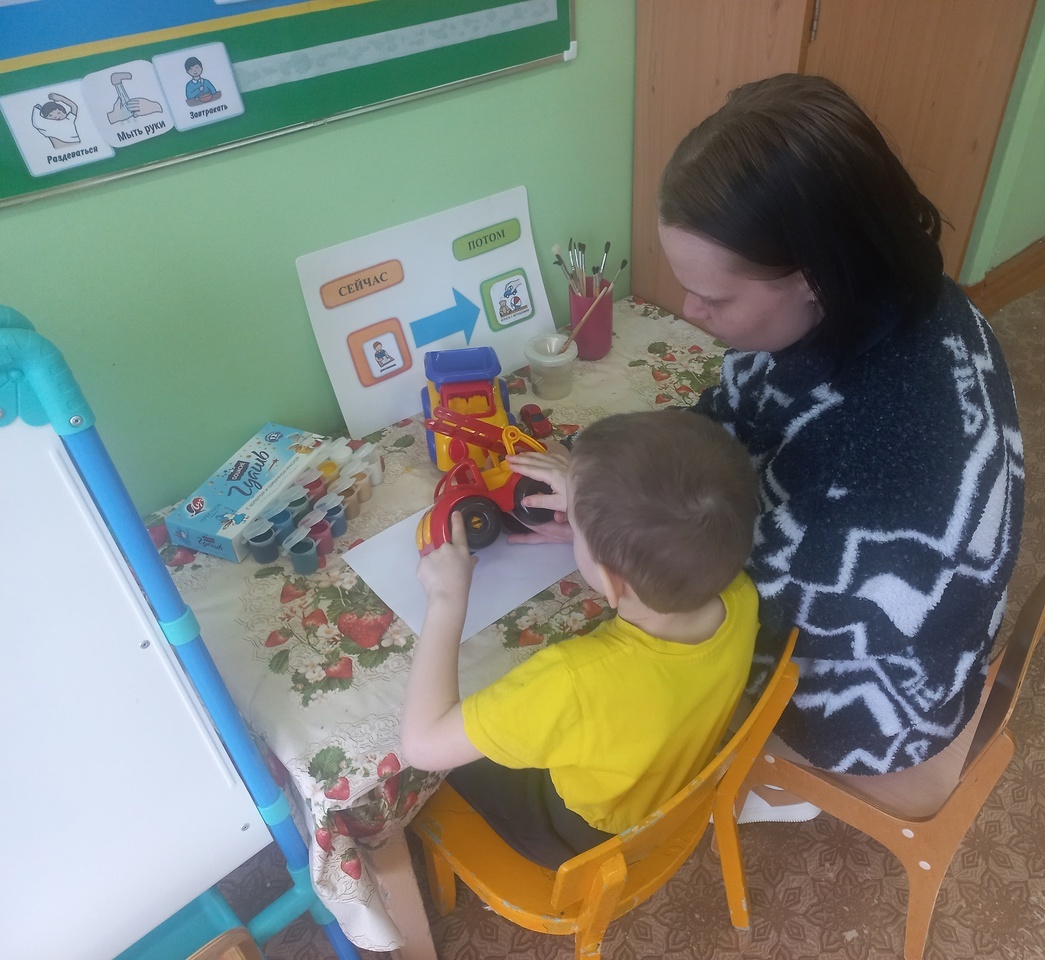 2 этап – рисование «по заказу» ребёнка
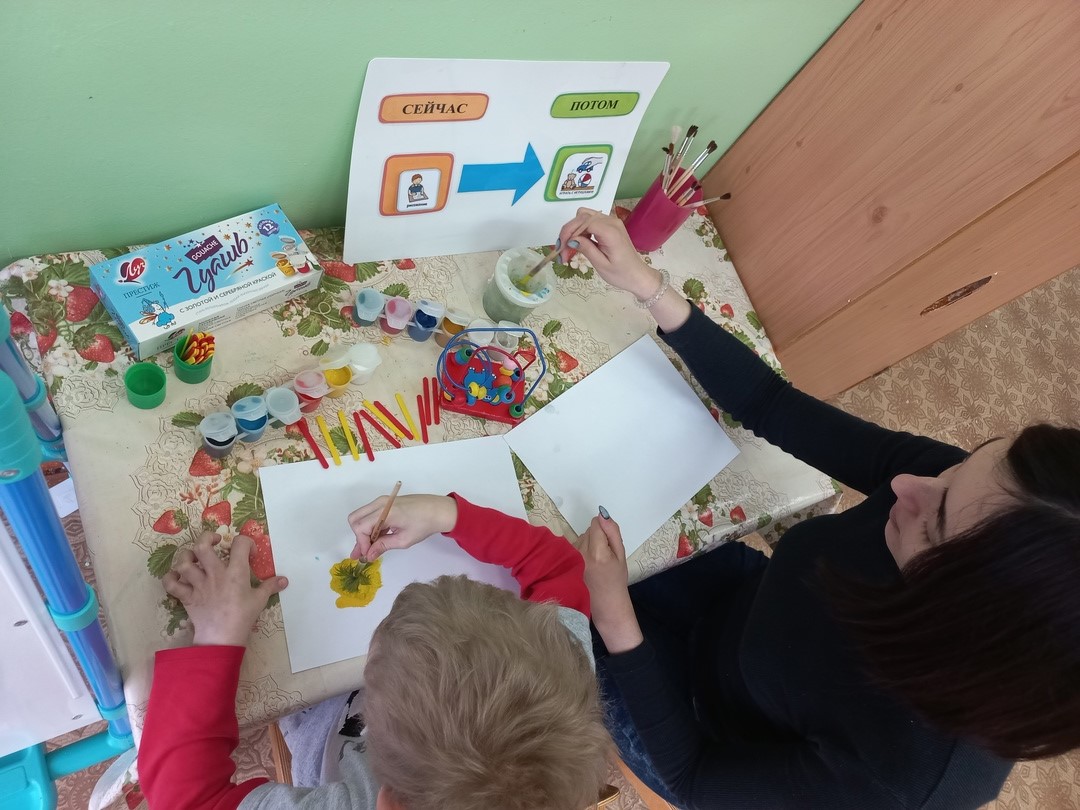 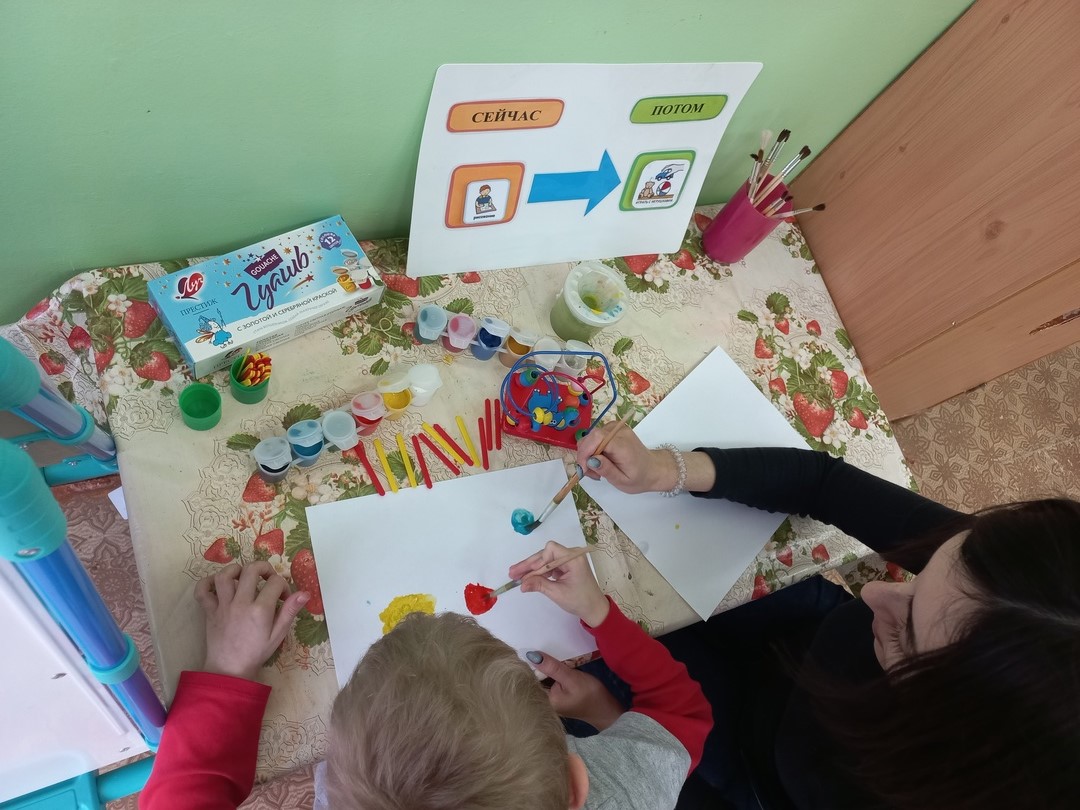 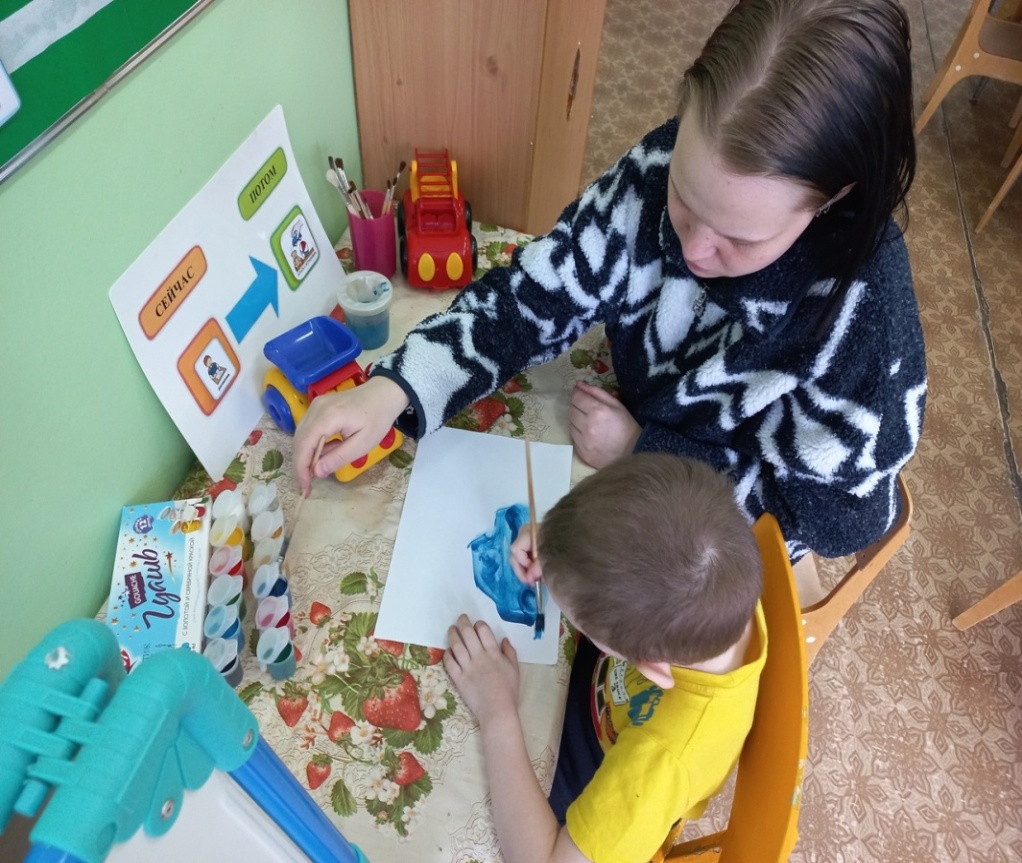 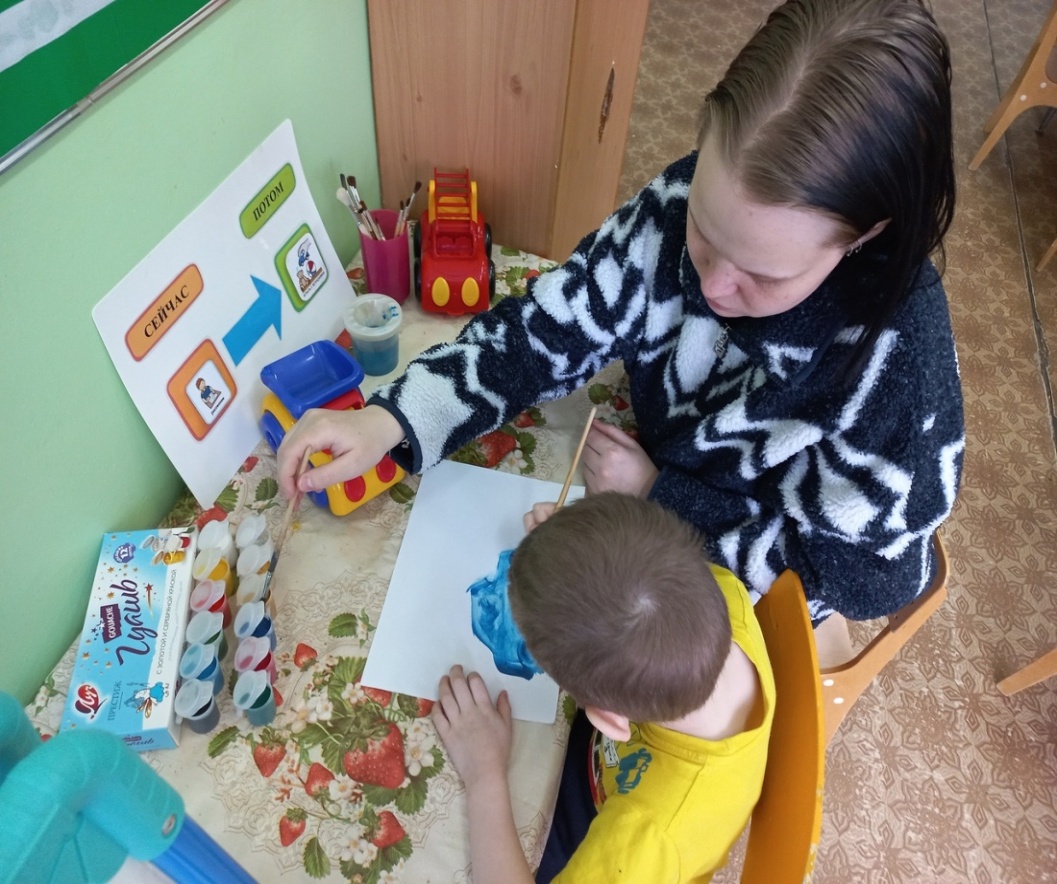 3 этап – постепенное введение различных вариантов исполнения одного рисунка, а также новых деталей изображения.
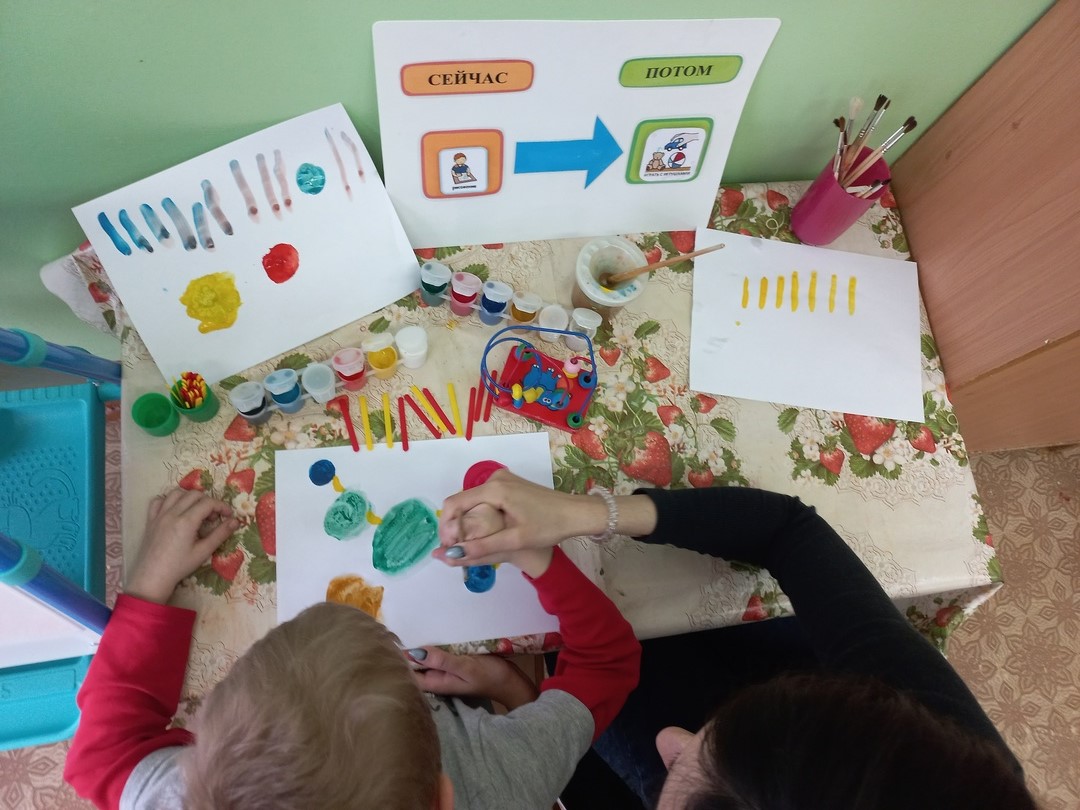 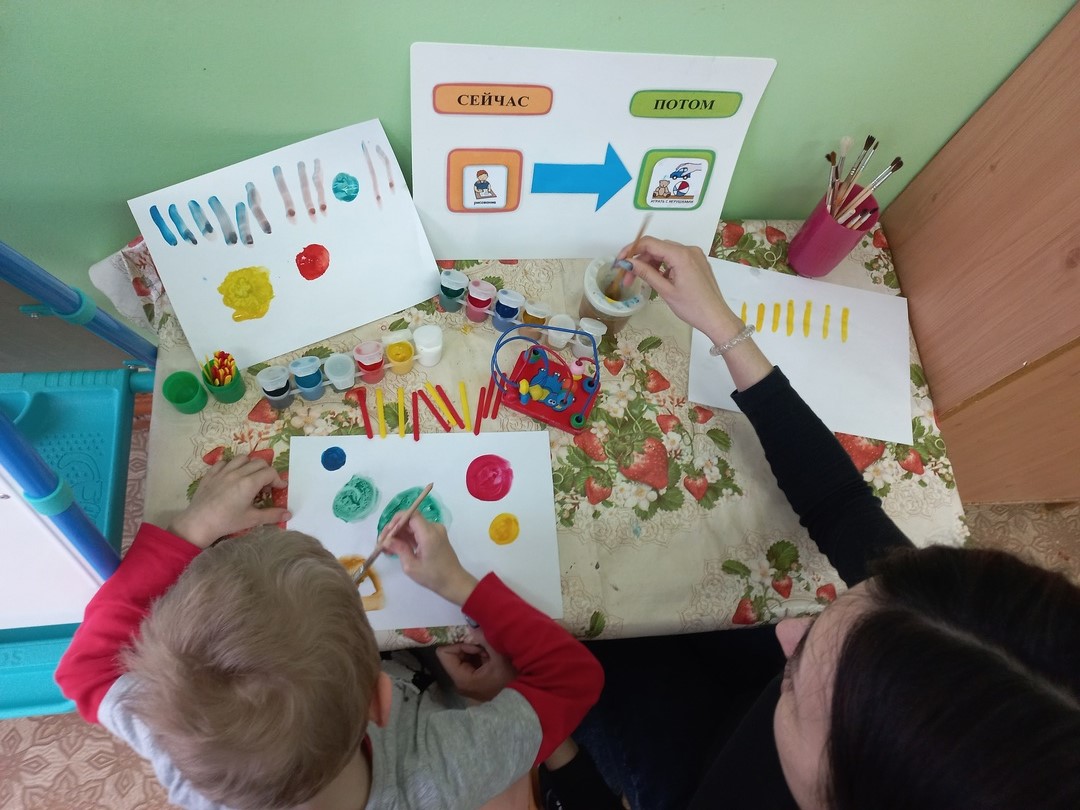 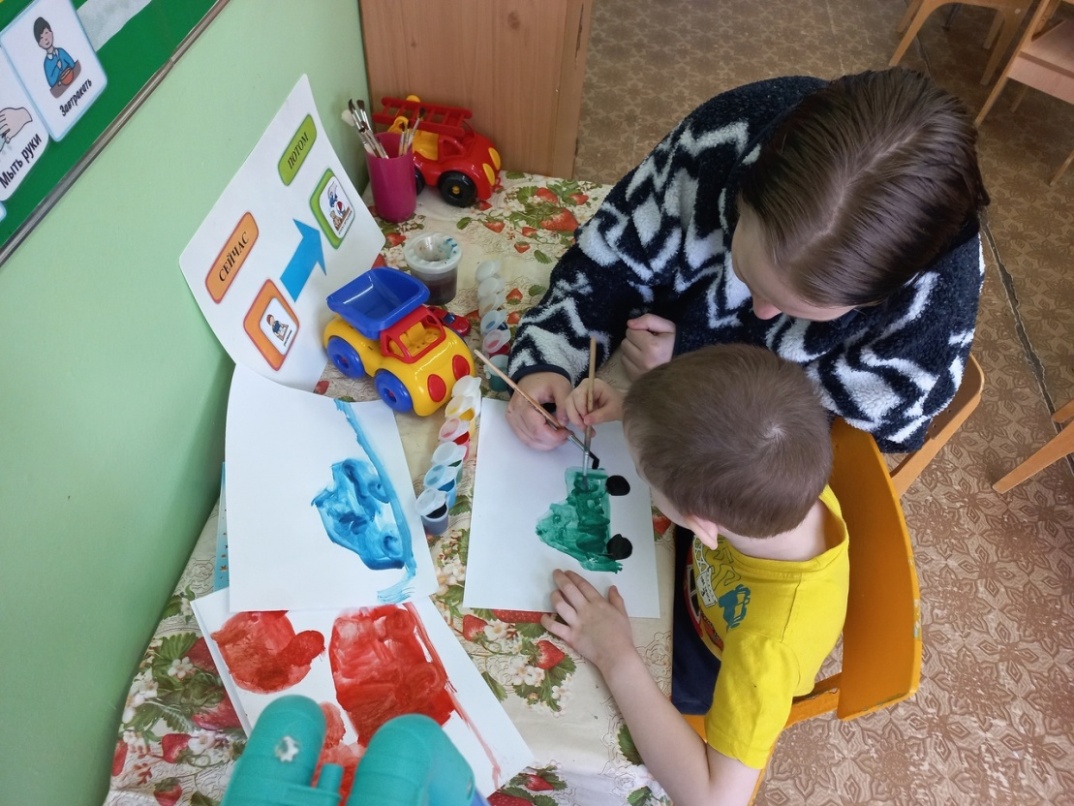 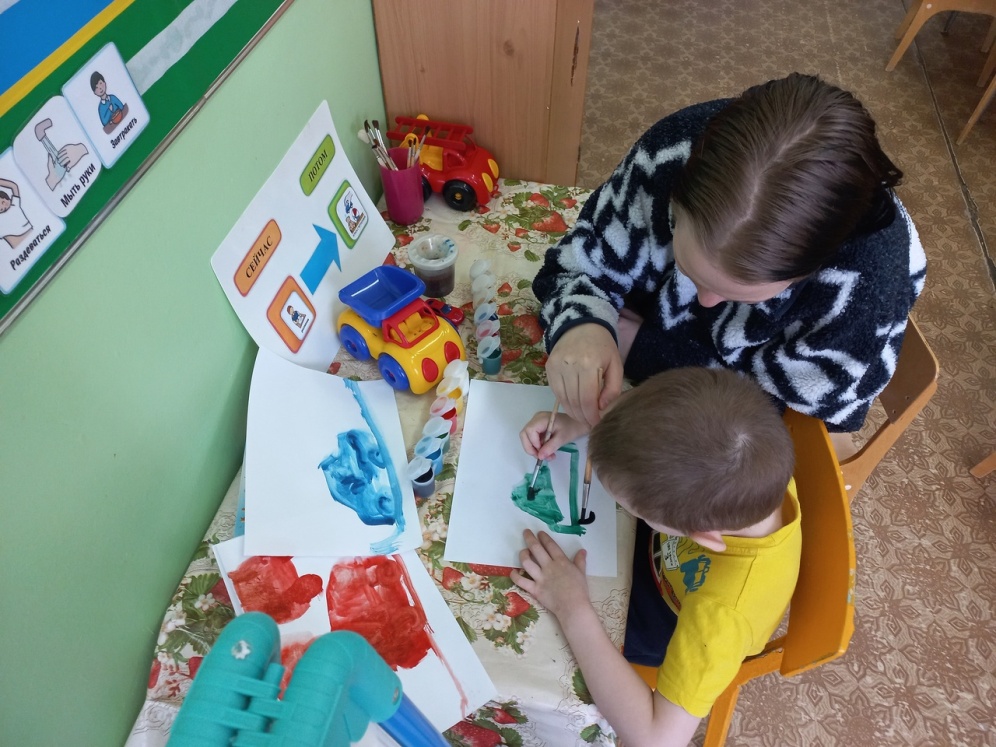 4 этап – вовлечение ребёнка в процесс рисования, побуждение к активным действиям.
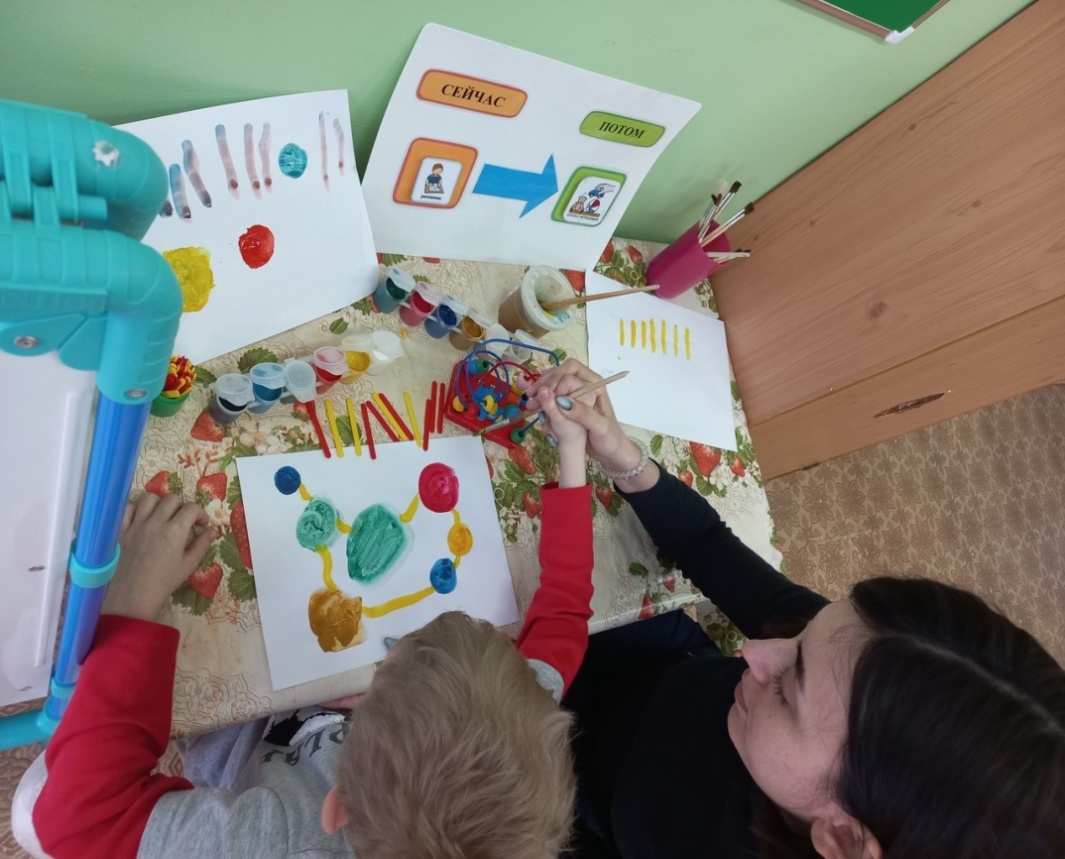 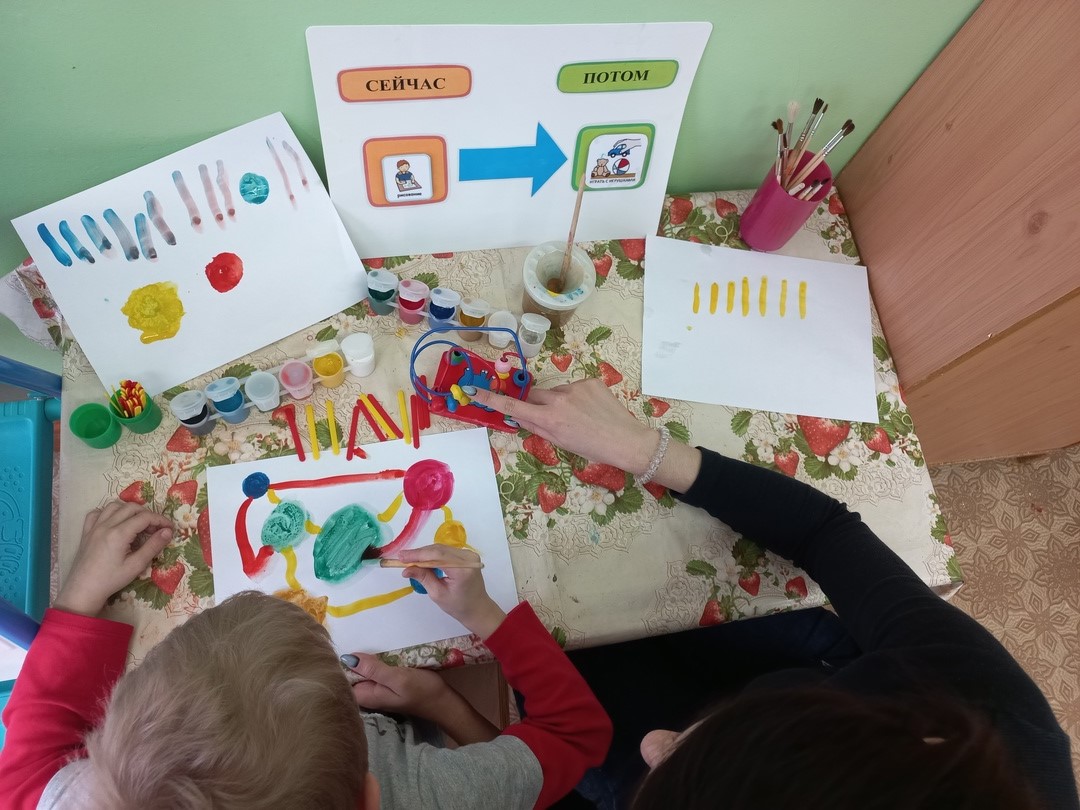 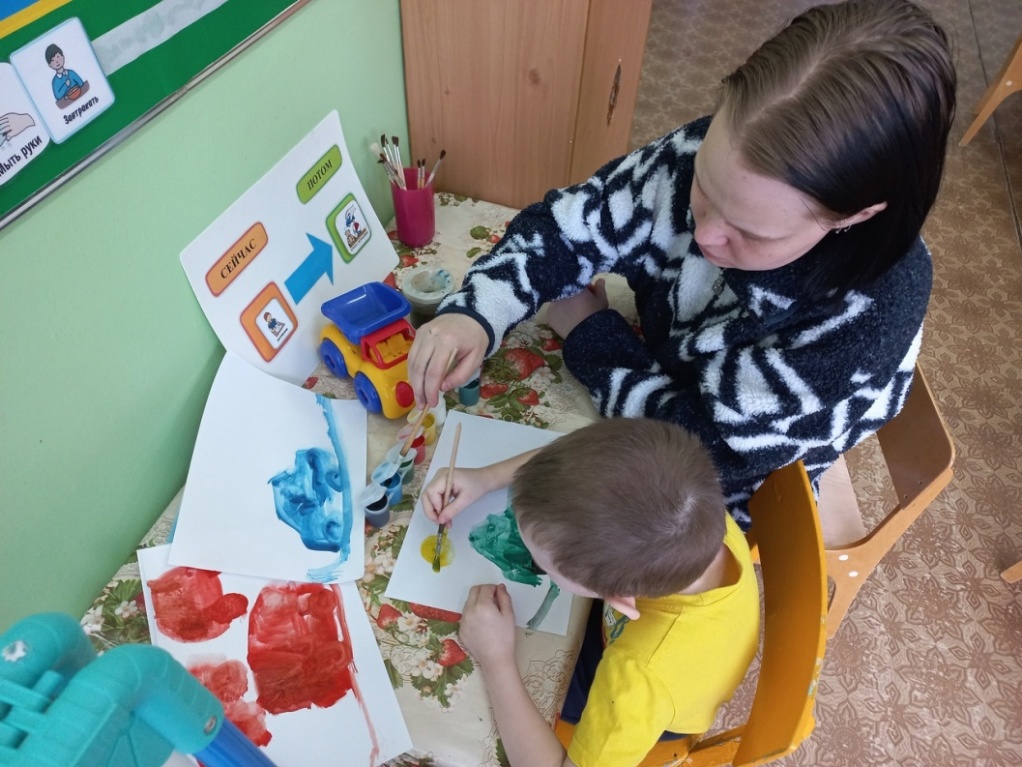 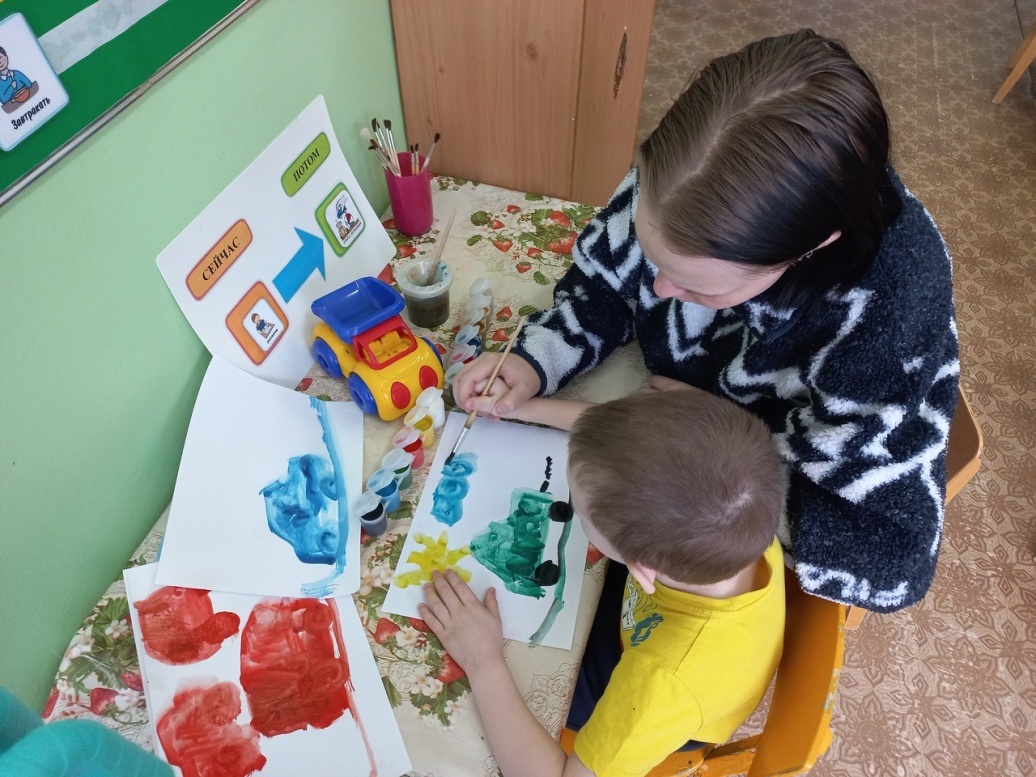 Спасибо за внимание!
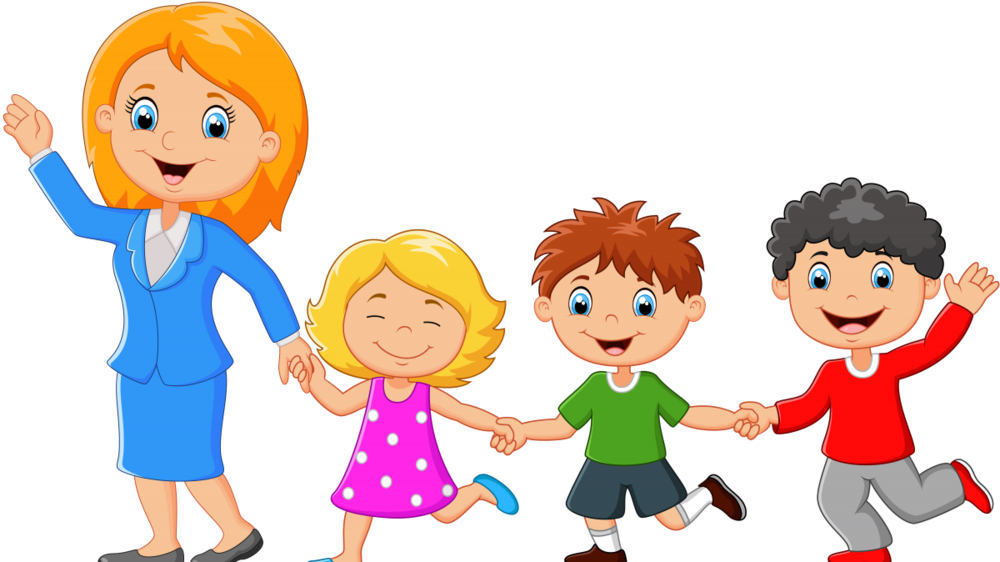